“Receitas Sustentáveis, têm Tradição”
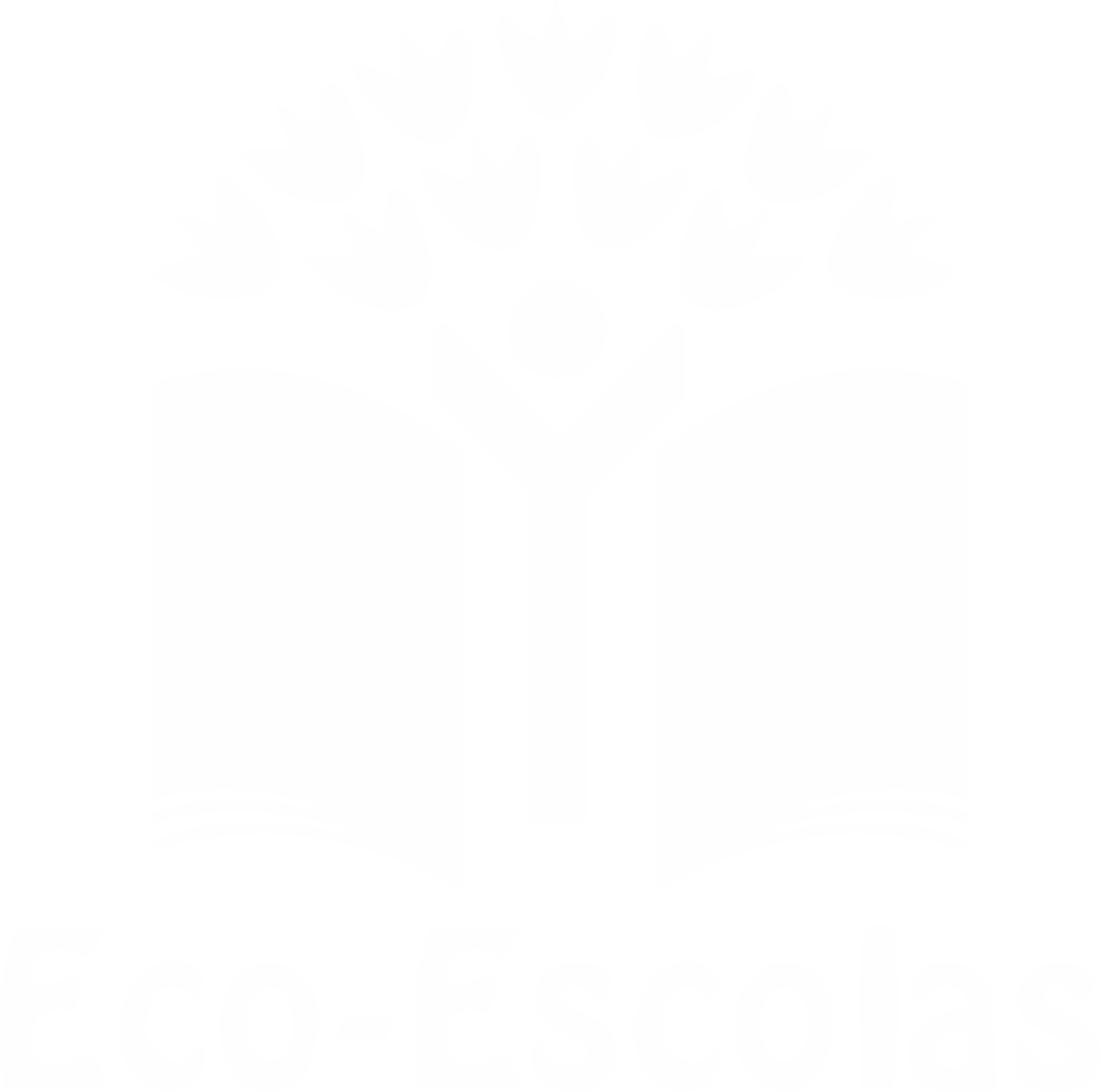 TÍTULO DA RECEITA: Caldo Verde
INGREDIENTES:

Batatas
Couves
Chouriça
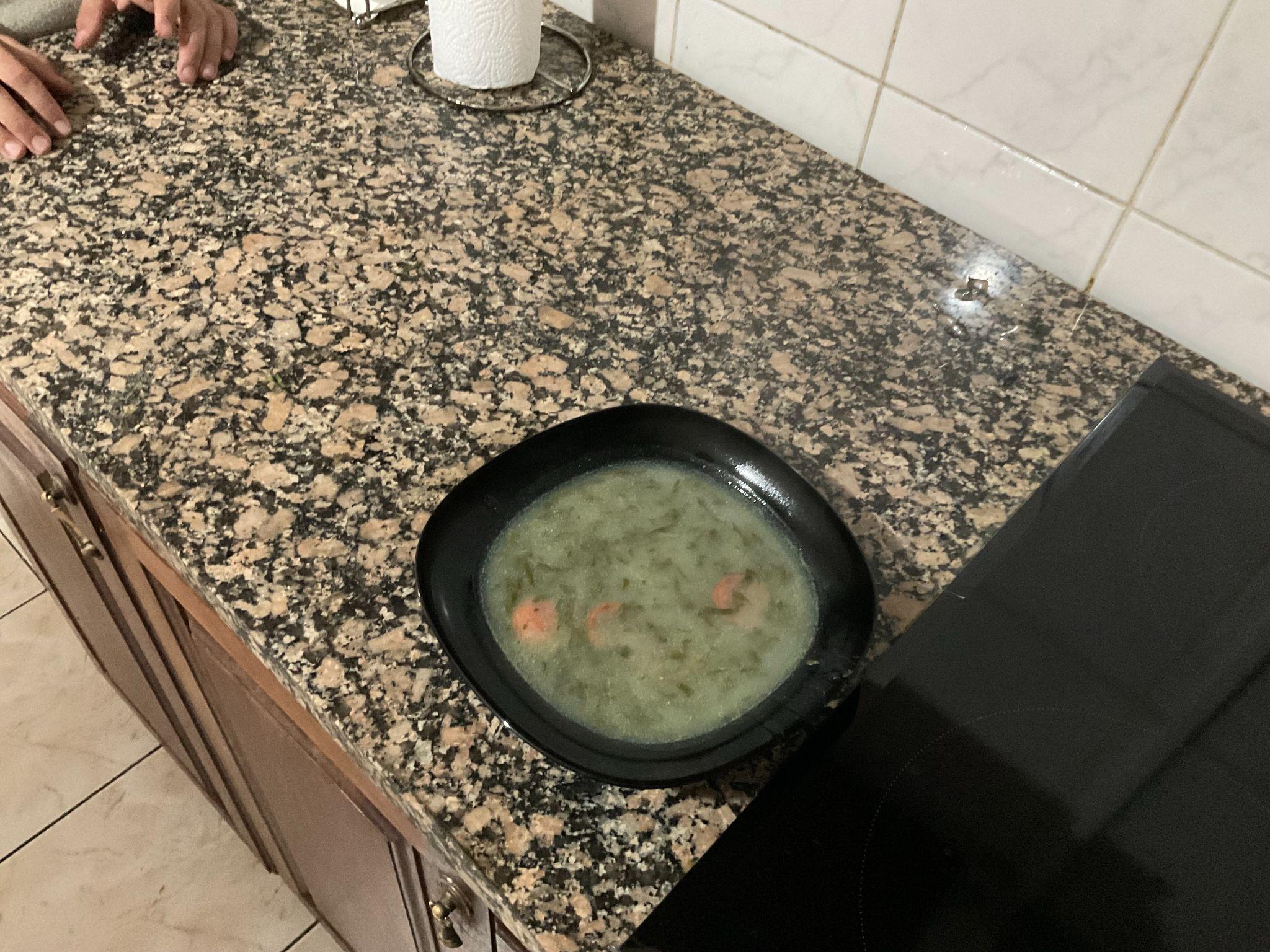 Desafio ASS 2024/2025
O que vamos fazer
https://alimentacaosaudavelesustentavel.abaae.pt/receitas-sustentaveis/
“Receitas Sustentáveis, têm Tradição”
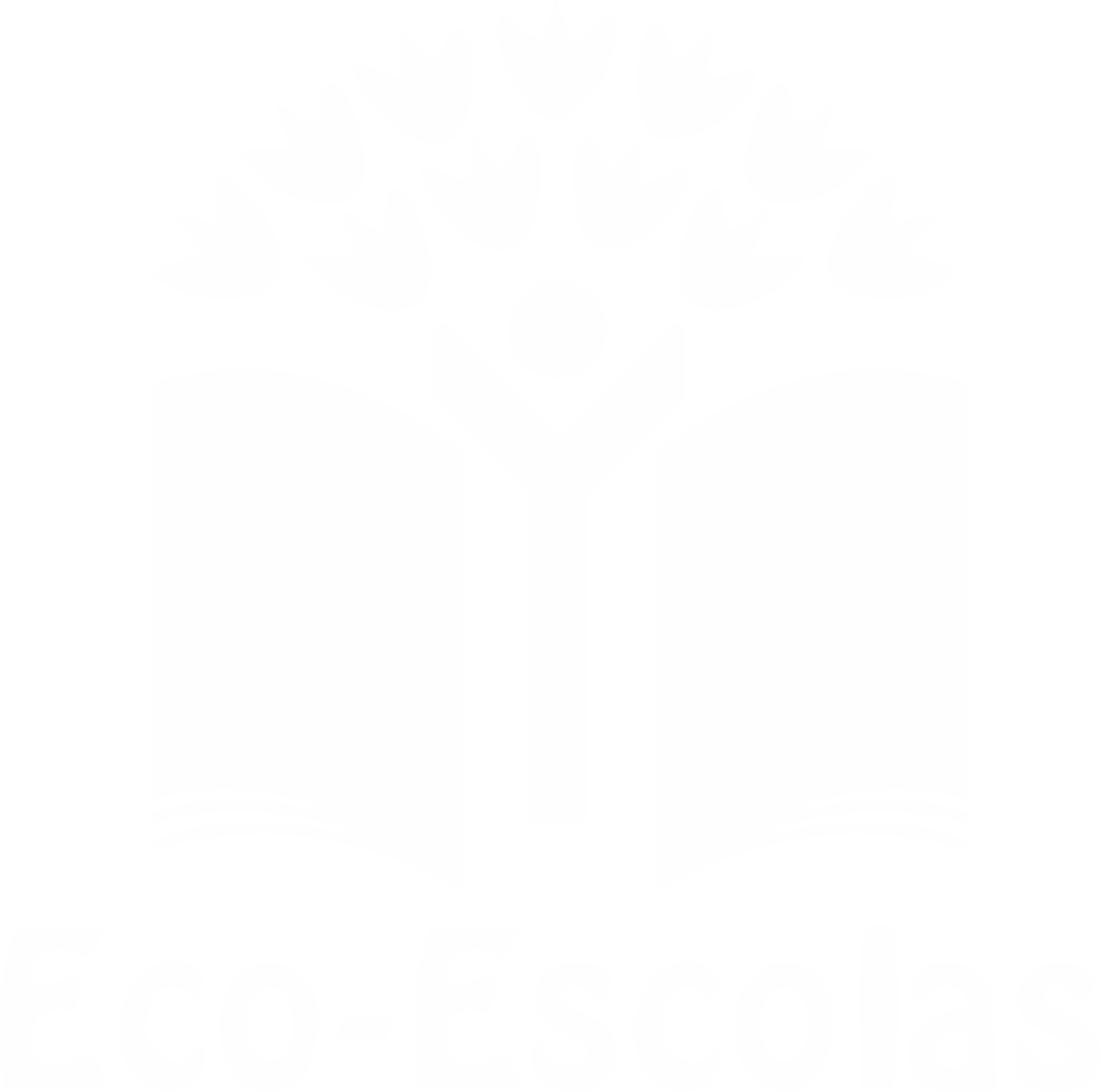 PROCEDIMENTOS:
1º) Descascar as batatas






2º) Cozer as batatas
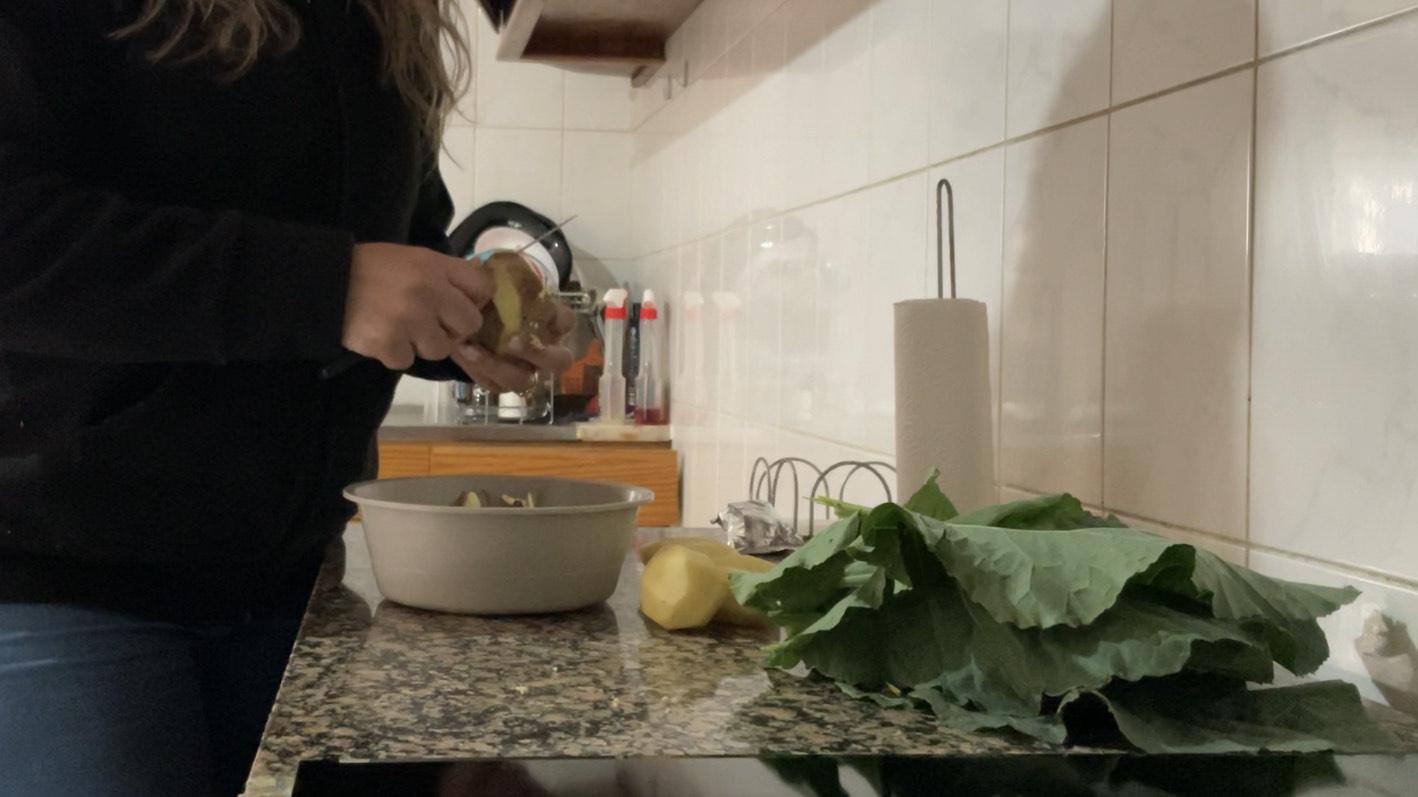 Imagem da preparação
Desafio ASS 2024/2025
Couves lavadas, batatas descascadas
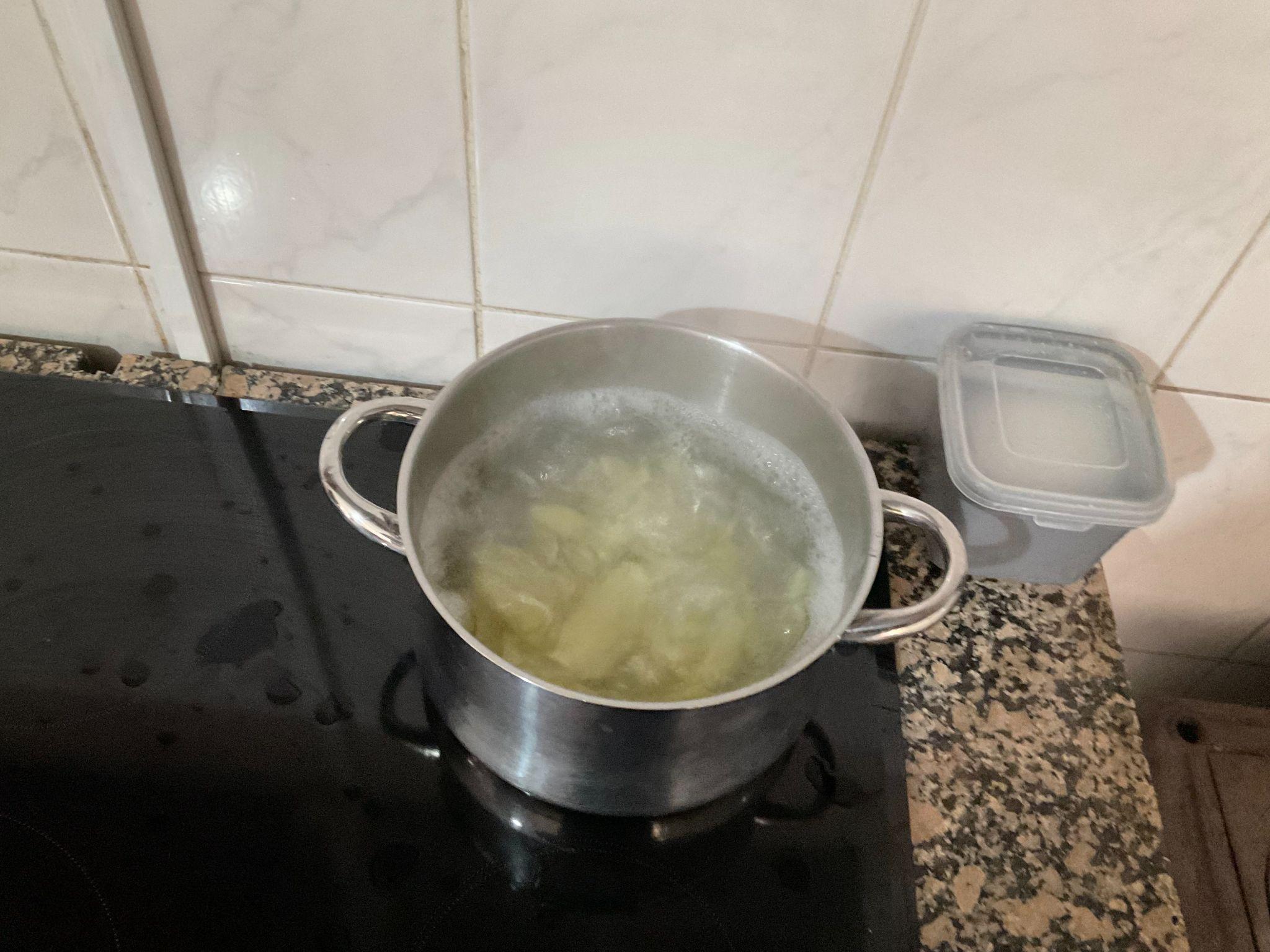 Imagem da preparação
Batatas a cozer
https://alimentacaosaudavelesustentavel.abaae.pt/receitas-sustentaveis/
“Receitas Sustentáveis, têm Tradição”
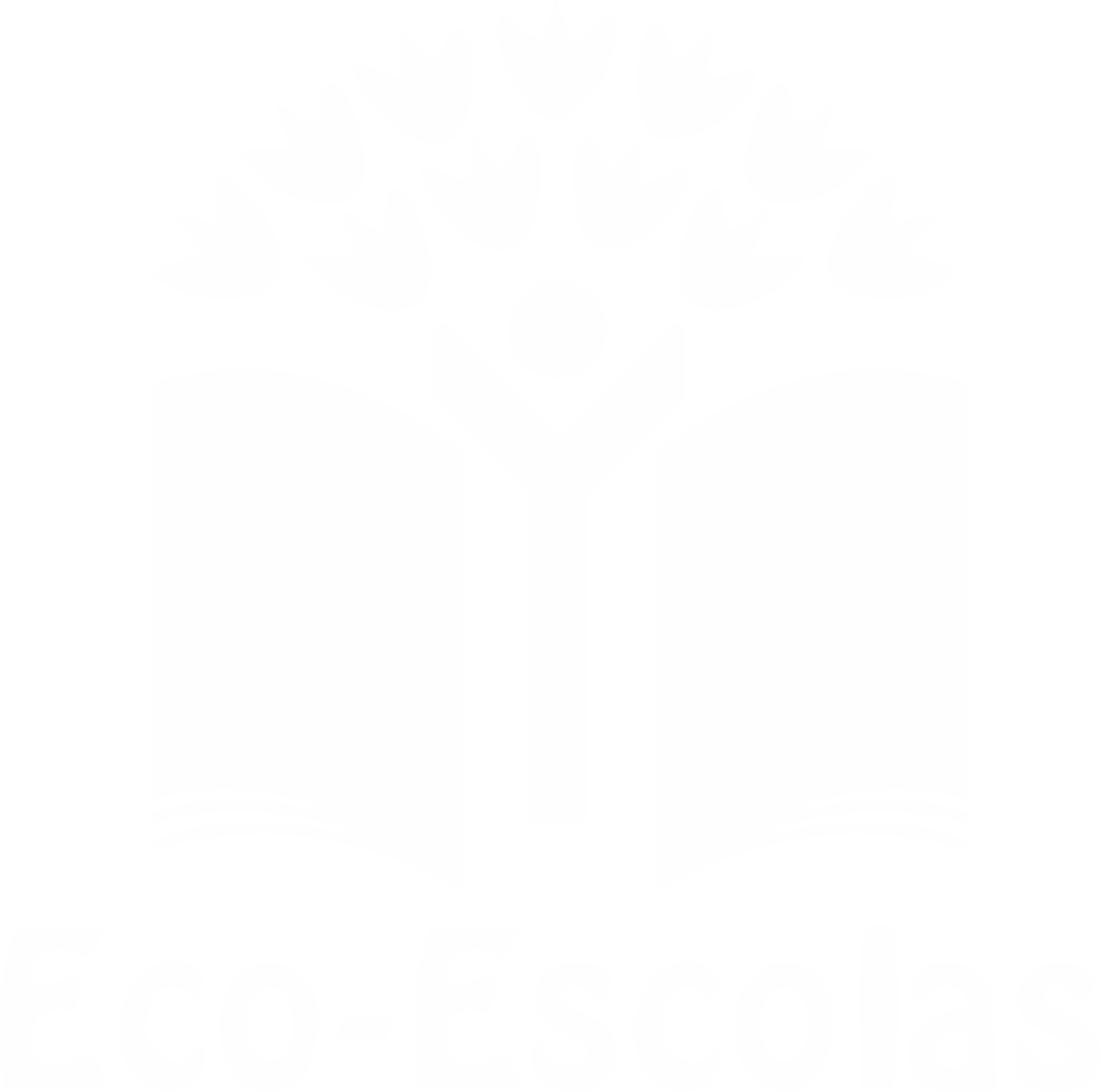 PROCEDIMENTOS:
3º)  Triture as batatas






4º) Cortas as couves finas
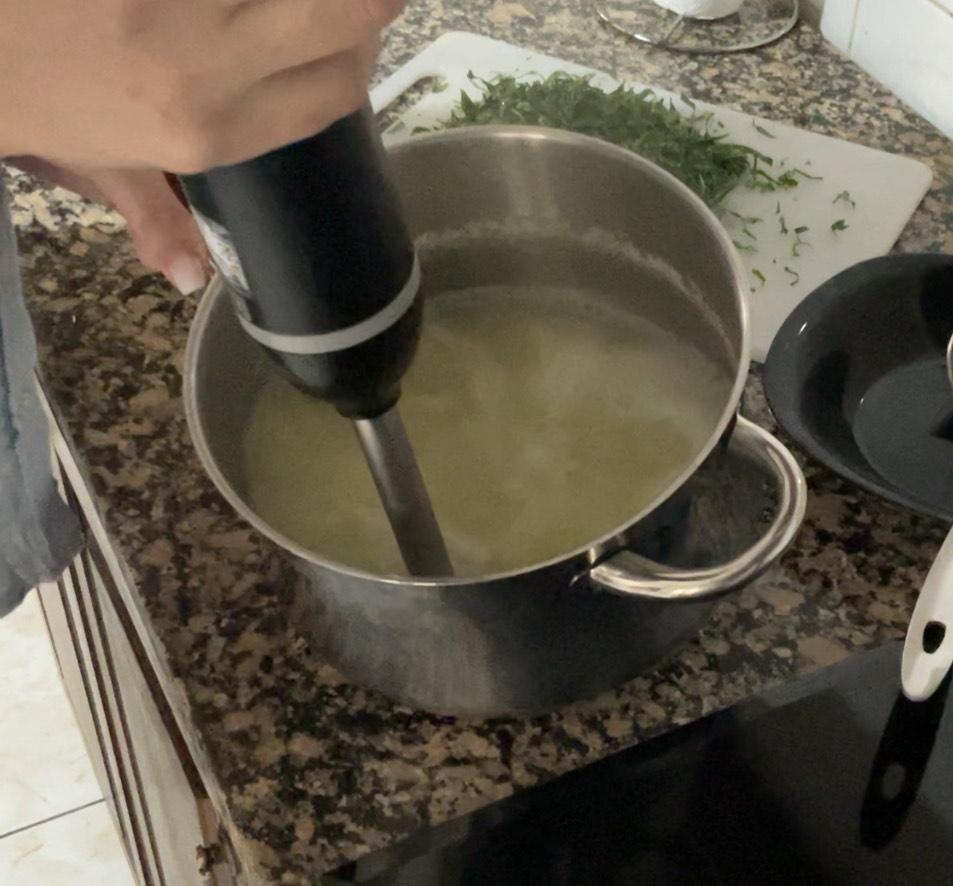 Imagem da preparação
Desafio ASS 2024/2025
Reduzir as batas a um puré
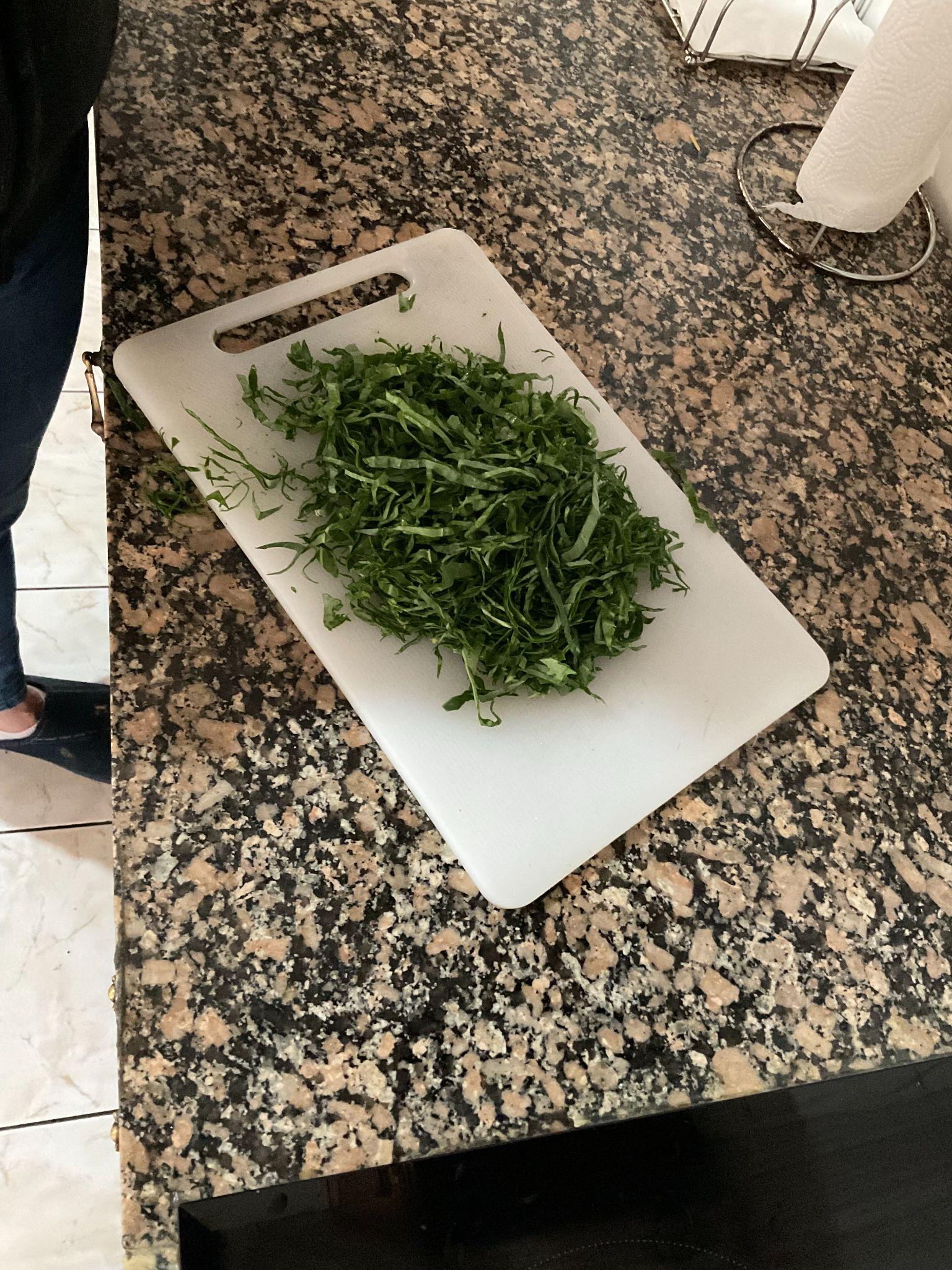 Imagem da preparação
“Cegar” as couves
https://alimentacaosaudavelesustentavel.abaae.pt/receitas-sustentaveis/
“Receitas Sustentáveis, têm Tradição”
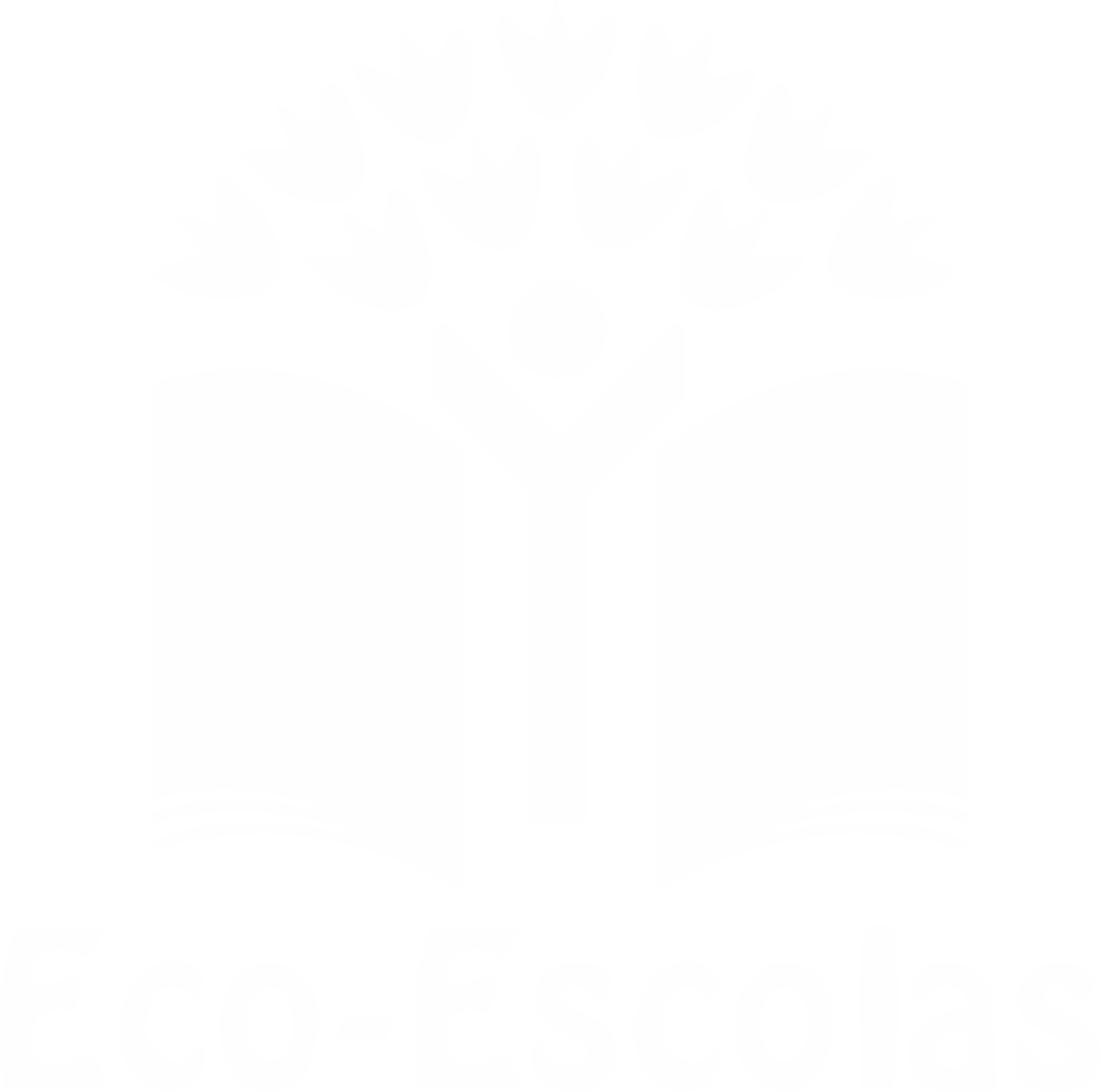 PROCEDIMENTOS:
5º) Juntar as couves as batatas






6º) Cortar a chouriça as rodelas
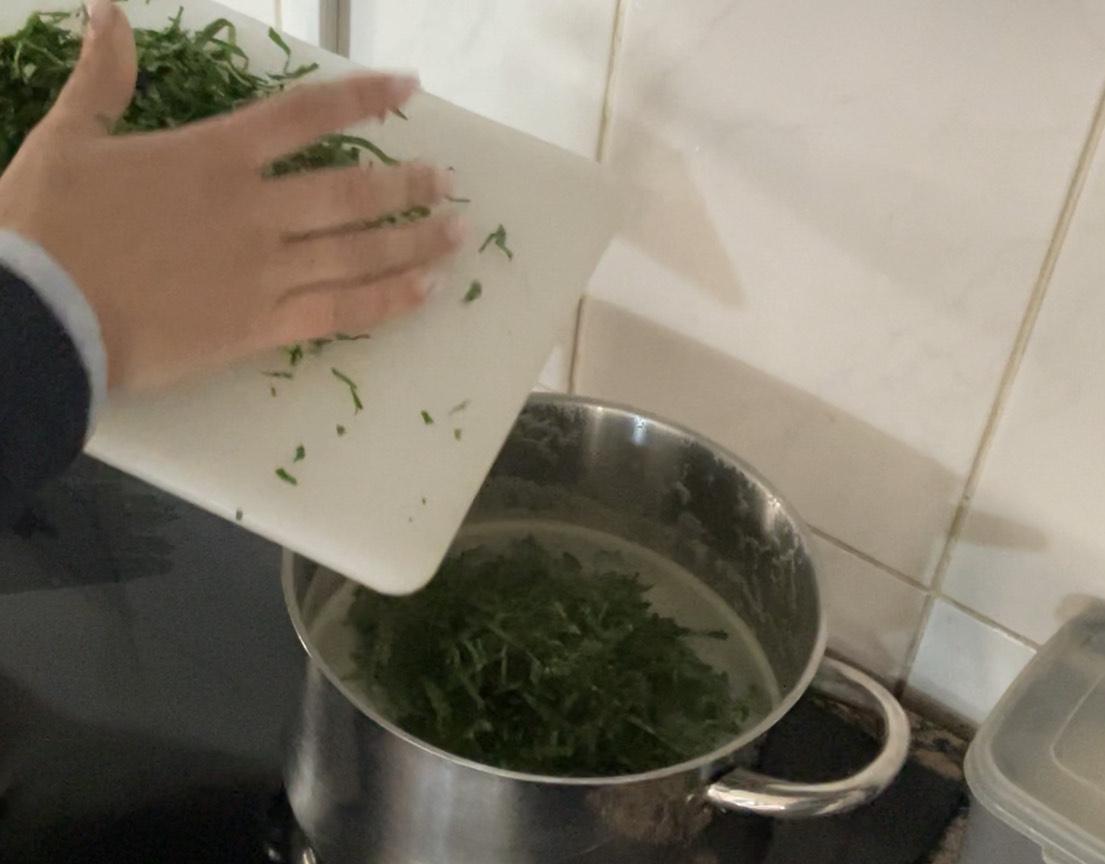 Imagem da preparação
Desafio ASS 2024/2025
Juntar a couve galega ao puré
e cortar a chouriça
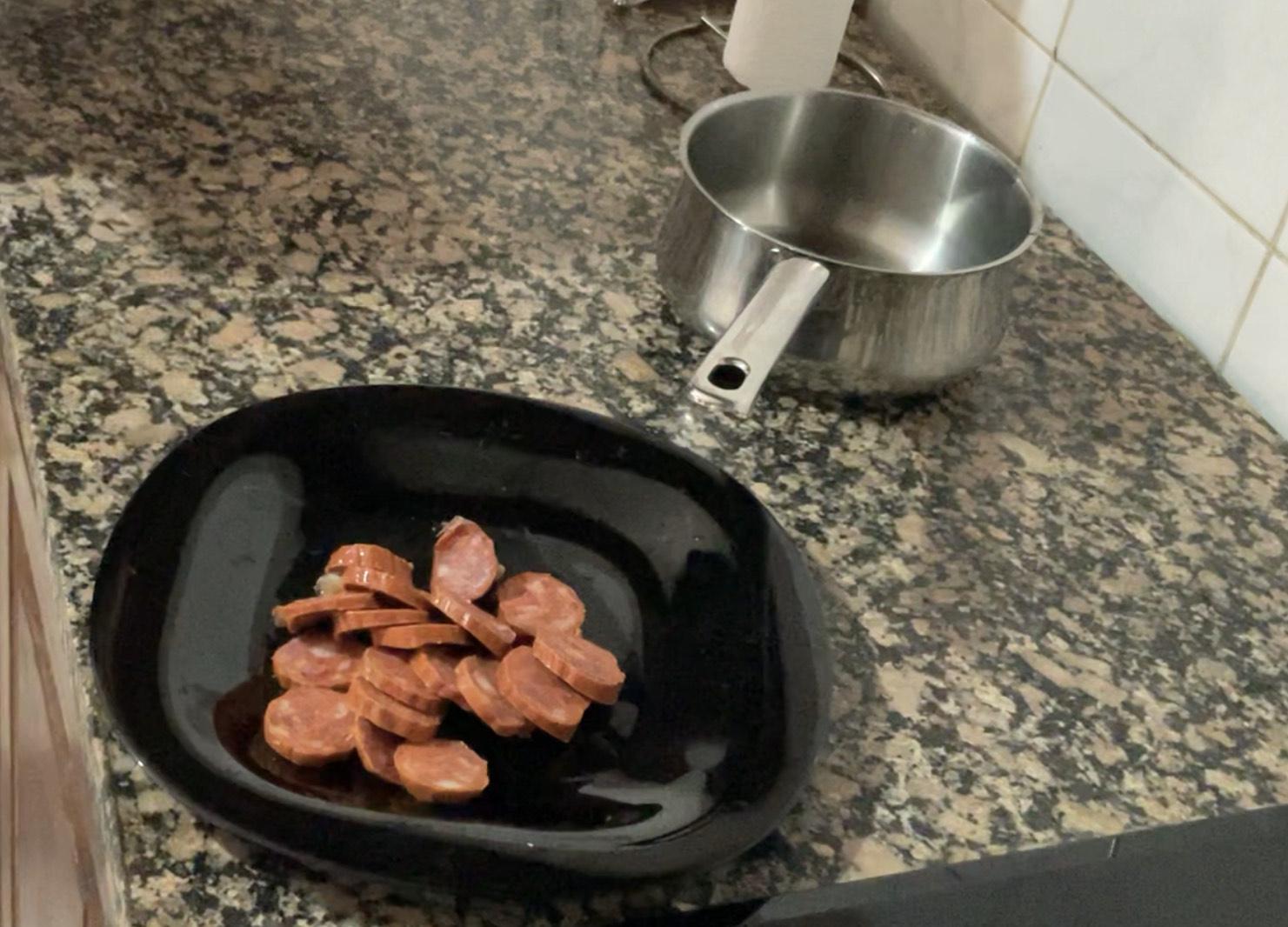 Imagem da preparação
https://alimentacaosaudavelesustentavel.abaae.pt/receitas-sustentaveis/
“Receitas Sustentáveis, têm Tradição”
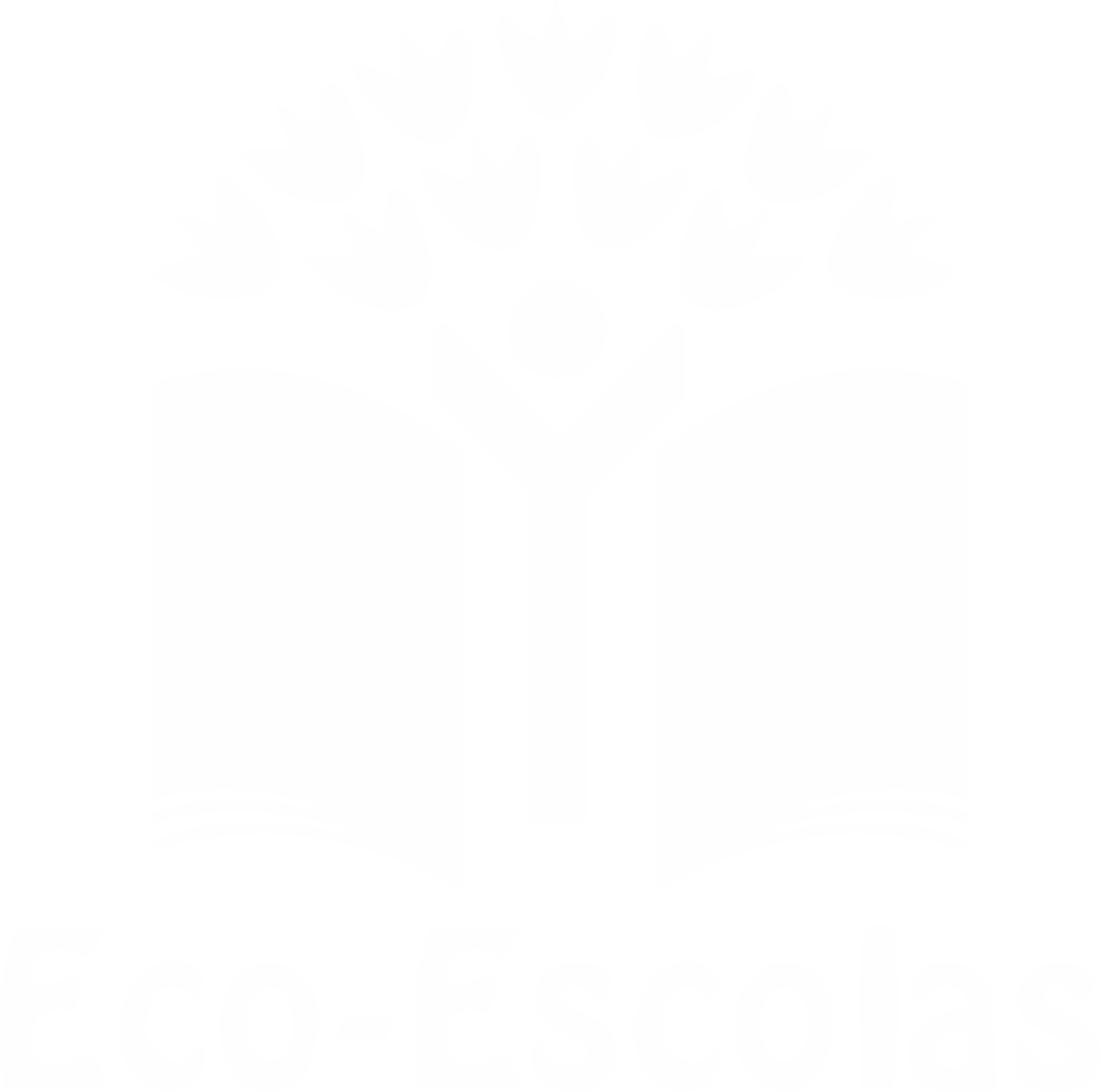 PROCEDIMENTOS:
7º) Juntar a chouriça ao caldo






8º) Mexer e pronto.
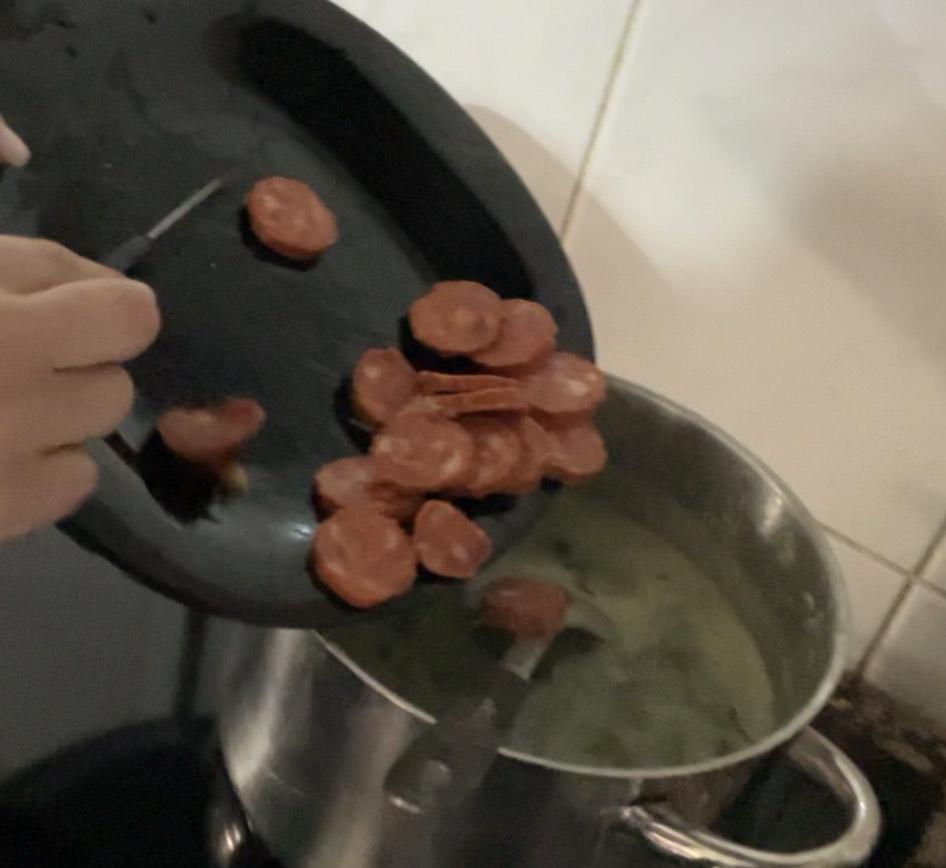 Imagem da preparação
Desafio ASS 2024/2025
Juntar a “tora” e mexer.
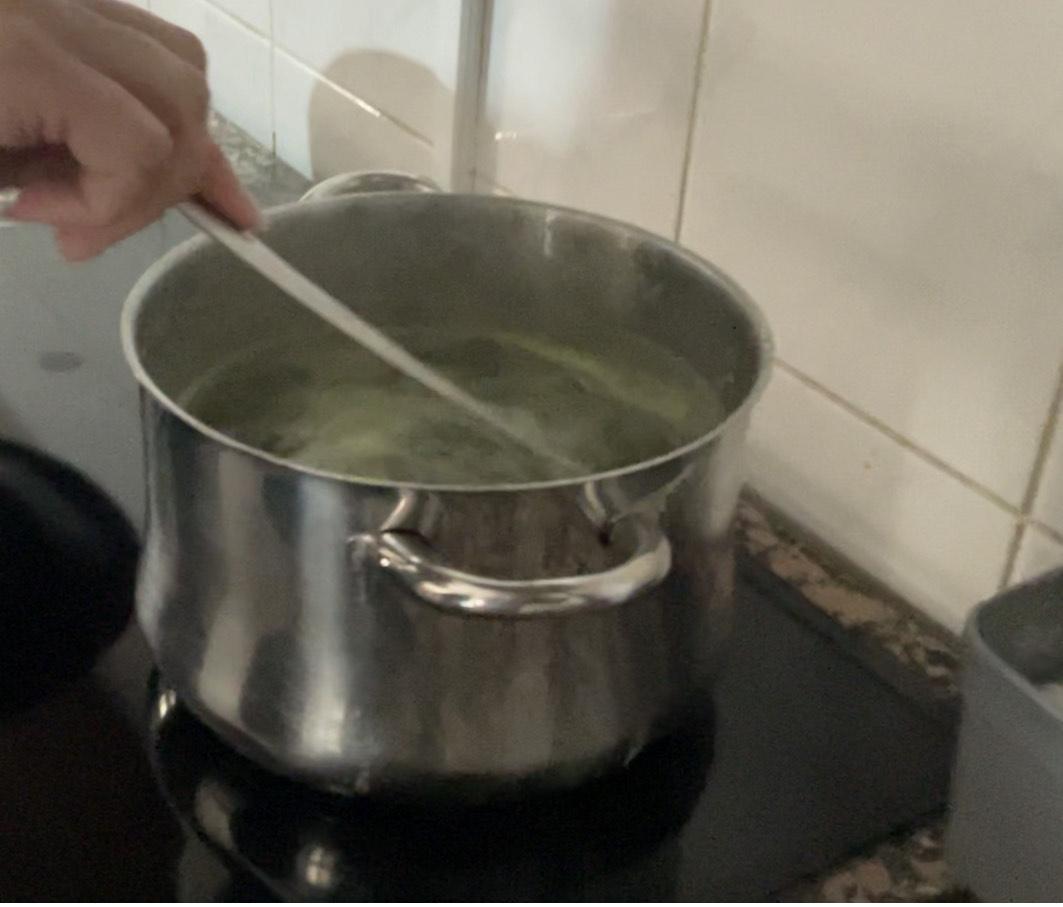 Imagem da preparação
https://alimentacaosaudavelesustentavel.abaae.pt/receitas-sustentaveis/